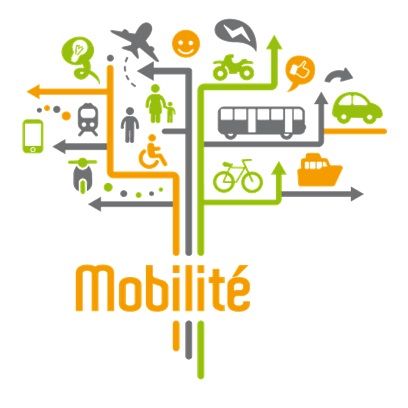 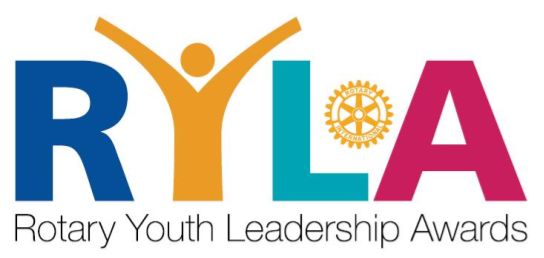 15 Avril au 20 Avril 2024   VICHY
La mobilité dans notre quotidien
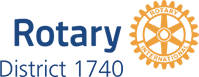 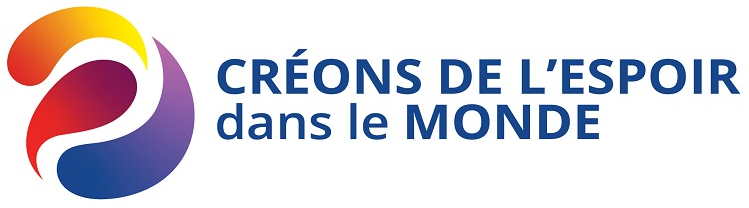 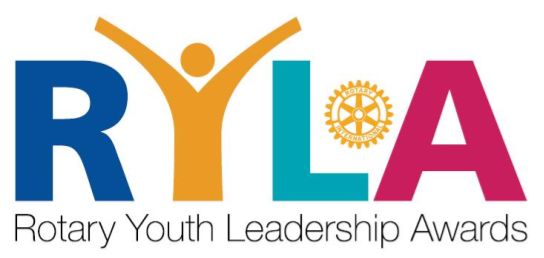 Déplacement d’un point A au point B
Ruralité, Bilan carbone, modes de transport,  ◄ 
covoiturage, mobilité douce          
 
La mobilité dans l’entreprise  ◄

La mobilité dans l’avenir  ◄
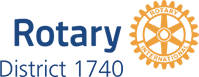 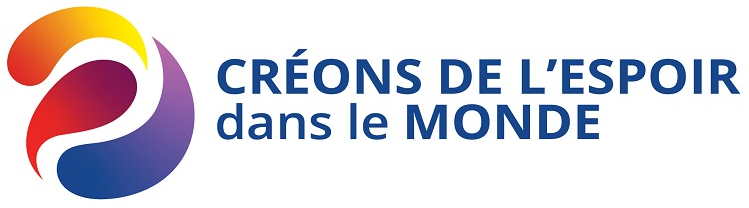 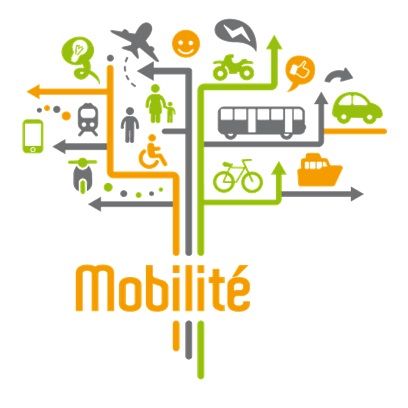 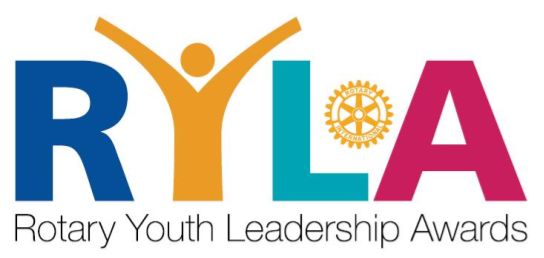 TRAVAUX DE GROUPES POUR ABORDER LES THÈMES PRINCIPAUX
Visites d’entreprises directement liées la mobilité ◄ 
Visite aérodrome VICHY et son simulateur de vol «Petits Avions»            
Visite Usine STELLANTIS            
Visites usines LIGIER, MICHELIN, BOSCH  …             
Rencontre et dialogue avec un journaliste sur ◄ 
son métier et méthodes d’analyse des situations      
Atelier Théâtre afin d’appréhender les modes◄
d’expressions à la présentation de projets
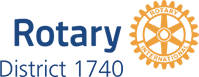 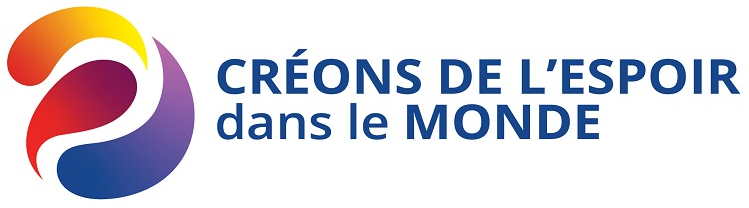 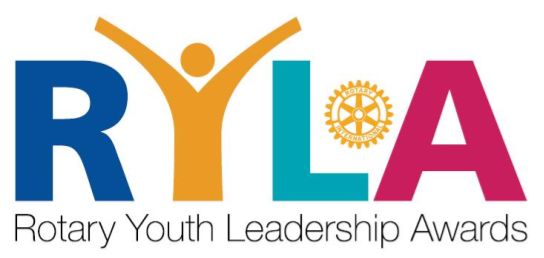 AGENDA
LUNDI ◄
Accueil   10H00            
Déroulé de la semaine et objectifs à atteindre   10H15            
 Premiers échanges sur la Mobilité   10H30            
Déjeuner sur place   12H00            
Visite de l’usine STELLANTIS  échanges avec le staff technique   14H00            
Débriefing sur la visite et analyse des retours d’informations   17H00            
Atelier de travail expression orale par Mme SABATY (professeur de théâtre)   18H00            
MARDI◄
Visite de l’histoire MICHELIN    9H00             
    Déjeuner sur place  12H00             
Présentation par un Ancien Directeur développement durable de chez MICHELIN  14H00             
Atelier de travail sur la prise de parole en public (Mme SABATY)  16H00
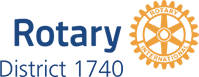 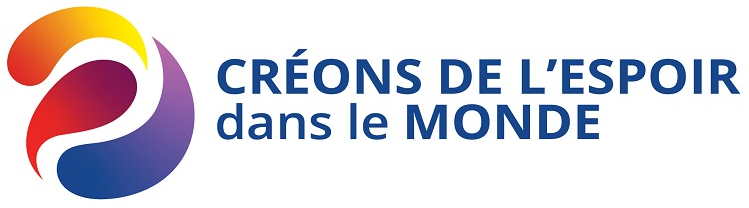 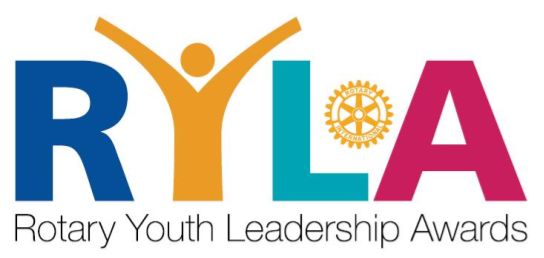 AGENDA
MERCREDI ◄  
Visite de l’aéroport de VICHY et de son simulateur de vol    9H00           
Repas extérieur  12H00           
Visite de ISAT NEVERS (école ingénieur auto)  14H00           
KARTING MAGNY COURS  17H00           
Débriefing et synthèse des visites  19H00           
Atelier de travail expression orale par Mme SABATY (professeur de théâtre) 20H00           
JEUDI  ◄
Présentation du ROTARACT par Dominique Laval (past Gouverneur)    8H30           
Atelier de travail prise de parole en public  10H00           
Déjeuner sur place  12H00           
Visite de l’usine LIGIER (intervention de F. LIGIER)  14H00           
Débriefing et synthèse de la journée  18H00           
Atelier de travail expression orale par Mme SABATY (professeur de théâtre)  19 H00
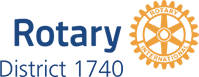 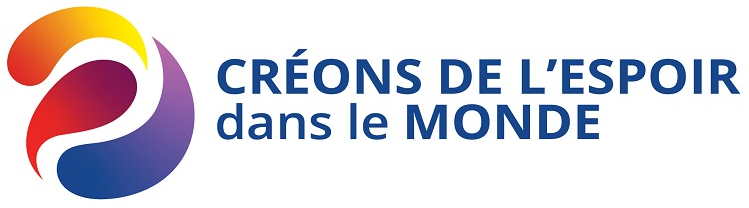 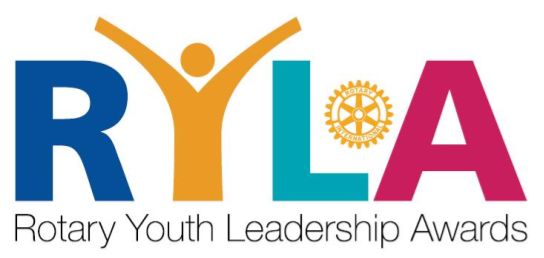 AGENDA
VENDREDI ◄ 
Visite de BOSH MOULINS par un cadre de l’usine ( et intervention de Mme SALARIS     9H00         .    intervenante ENEDIS programme mobilité)              . 
Déjeuner au complexe  12H30           
Mme DUCROS Journaliste économique (décryptage d’une actualité)  14H00
Expression orale, Challenge (Synthèse et restitution)  15H30       
Suite de la synthèse de la semaine  17H00
Dîner de clôture et spectacle  20H00           
SAMEDI  ◄
Départ              .
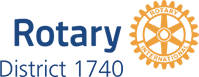 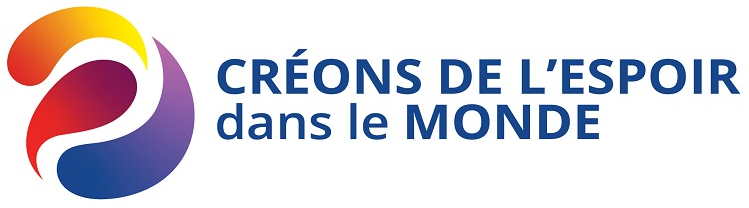 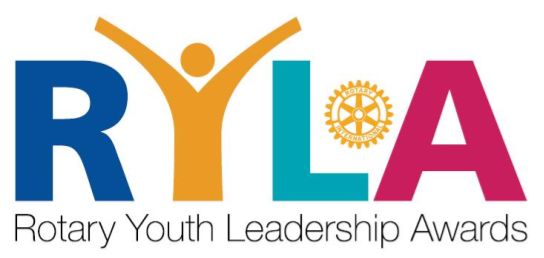 CONCLUSION
La mobilité et son bilan carbone sur les axes       
imaginés par les jeunes du RYLA 2024.  ◄

Semaine d’immersion pour ces jeunes,       
afin de visualiser le monde du travail,          
du management de sociétés et       
pour se projeter dans leur avenir professionnel   ◄
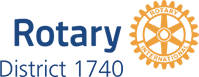 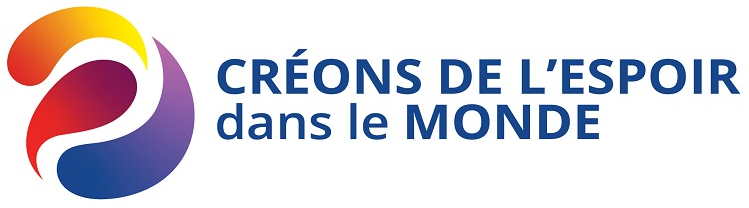 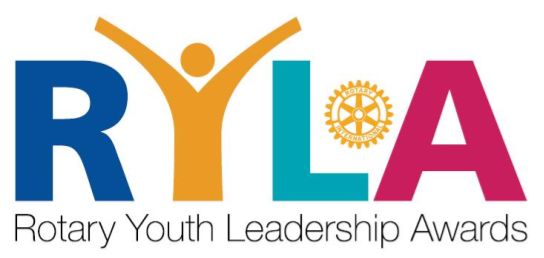 PRIX DU RYLA 2024
SUPER PRIX◄
Prise des commandes du simulateur AIRBUS A380        
 
SECOND PRIX◄
Journée de roulage en passager      
(Circuit de LURCY LEVIS)      
sur FERRARI, PORSCHE et ALPINE
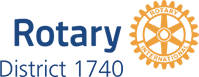 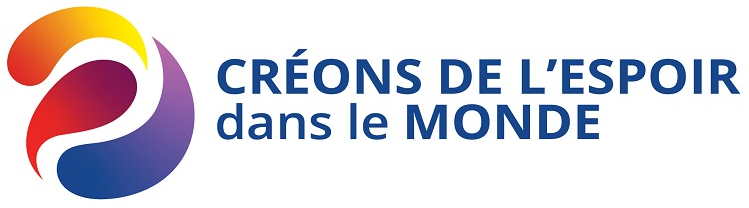